PowerPoint presentation
Unit 205: Professional workplace standards
Apply professional workplace standards
Time management skills
Plan and prepare for work – this starts well in advance of your shift. Planning tomorrow today is an effective way to success. Thinking through your scheduled day is a proactive way to prepare for what is to come. List things to do and prioritise the important things.
 Following some simple rules will ensure you are ahead of the game:
prepare and lay out clothing ready for the next day
get adequate sleep
aim to be in work with plenty of time to spare
check transport arrangements
set an alarm clock 
allow plenty of time to get ready for work.
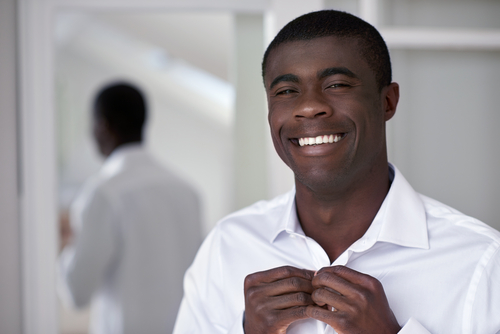 Time management skills
Attend on time – a hospitality business relies on the punctuality of its staff to meet guest expectations. A departing guest who must wait for breakfast because the chef hasn’t turned up causes unnecessary stress for staff and guests and guest dissatisfaction. Whether it is arriving for work in plenty of time to put on a uniform or returning from a staff break on time, punctuality is essential for the smooth efficient running of any business.
Work at a reasonable pace –  this contributes to more productive work-day, happier guests and staff alike. Maintaining a reasonable pace to your work effort will ensure you have the energy to achieve the tasks ahead. Taking regular scheduled breaks through out the day will re-energise you.
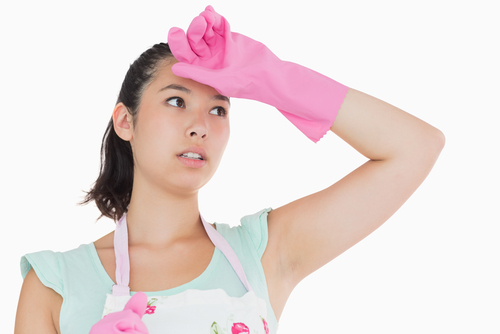 Organisational skills
Organising a work-day or shift – having arrived at work in plenty of time, the best you can do is plan your day. Taking a planned approach to your work-day will save unnecessary time-wasting and stress. Employees are often tasked with regular sections or jobs, however spending a little time to plan the process will lead to better organisation and productivity. It will also better prepare you for those changes to daily requirements, unexpected occasions or events
Appropriate information – ensure you have the big picture. Knowing what has to be done, knowing what business is expected or booked, how many people are expected, what time frame or when is it required, who else is involved or needs to know, are all essential for planning.
Organisational skills
Appropriate information –
Where to find it: Staff meetings or briefings, function sheets, section standardise operation sheets, notice boards, supervisors or heads of department.
Time planning: Breaking down daily requirements or workload into manageable and logical steps, with estimated time frames (whilst building in contingency or extra time), contributes to effective work skills. Knowing whether you are on time or not will signal whether you may need a little help to meet the all-important service time or goal. 
The use of a time plan or checklist is an effective way to stay organised throughout the day, ensuring you stay on track.
Organisational skills
Standardised operating procedures (SOPs) are step-by-step instructions that act as guidelines for employee work processes. Whether written up in numbered steps or formatted as flow charts, effective SOPs are complete, clearly written, and based on input from the workers who do the job. When employees follow the SOP for a particular job, they produce a product that is consistent and predictable saving time, energy and costs for a business. 
Communication – a written communication plan is best. Letting people know what your plan is and what you might do should things not go to plan (contingency) is good business practice.
Organisational skills
Help getting there – don’t be afraid to ask for help. Ultimately you are working as a team. Meeting the guests’ needs and expectations is only achievable if all the parts of the jigsaw come together.
Respond and adapt to daily requirements – even though you have planned and prepared, being ready to change tac, respond to special requests or things that do not go according to your schedule is essential for hospitality business success.
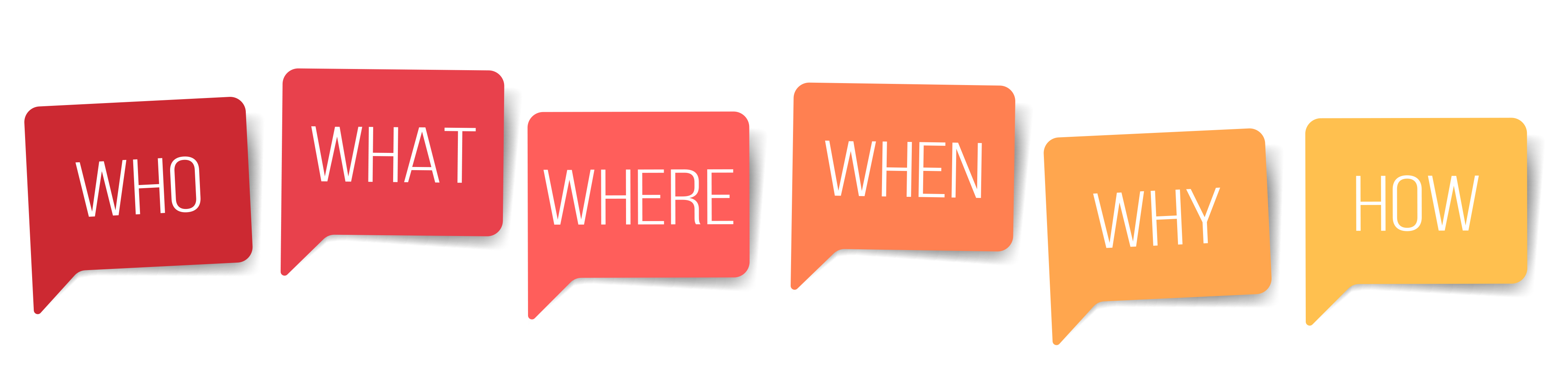 Any questions?